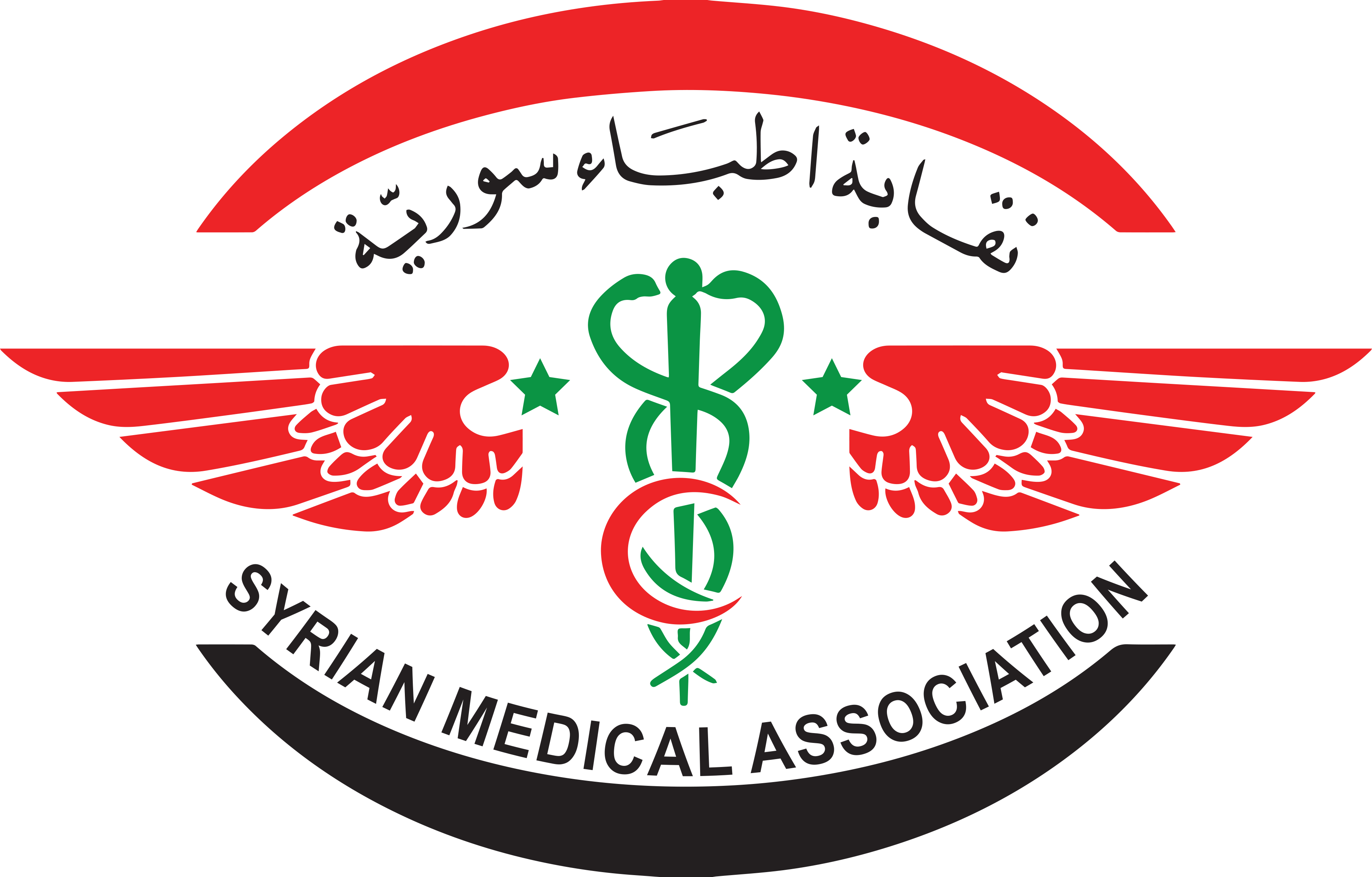 الموافقة المستنيرة بين الأخلاق والقانون
الدكتور غسان فندي
نقيب أطباء سورية
الموافقة المستنيرة بين الأخلاق والقانون
كثيراً ما يتم الحديث عن الموافقة المستنيرة في الاخلاقيات الطبية، لذلك سنقوم في هذه المحاضرة بتوضيح الأساس الأخلاقي للموافقة المستنيرة وسنبين أن الموافقة المستنيرة لها أساس قانوني
وبالتالي فهي ملزمة، ويجب على الكادر الطبي الحصول عليها من المريض وإلا تعرض الطبيب المعالج لمسؤوليات قانونية أمام المريض إذا رغب بالادعاء عليه لسبب ما.
الموافقة المستنيرة بين الأخلاق والقانون
تمهيد:
على الممارس الطبي أن يفرق بين ثلاثة مفاهيم:
الأخلاق: Moral  
الآداب  Ethics 
القانون Law.
الاخلاق: غير ملزمة، ومخالفتها لا تستوجب فرض عقوبات، وهي خيار شخصي.
الآداب: ملزمة مهنياً، ومخالفتها تستوجب عقوبات مسلكية أو جزائية أو كليهما.
القانون: مخالفته تستوجب عقوبات مدنية أو جزائية أو كليهما.
الموافقة المستنيرة بين الأخلاق والقانون
وبشكل عام تغير مفهوم الأخلاقيات الصحية والبيولوجية بعد صدور:
وثيقة نورمبورغ للأخلاقيات الصحية .1947
إعلان هلسنكي لحقوق الإنسان1948.
الإعلان العالمي لأخلاقيات البيولوجيا وحقوق الإنسان الصادر عن اليونسكو لعام    2005 وتعديلاته لعام 2013.
فأصبحت ممارسة المهن الطبية والحيوية تركز على شقين أساسيين:
التقني.
والاخلاقي.
باختصار: الأخلاق أوسع مجالاً من الآداب والقانون
الموافقة المستنيرة بين الأخلاق والقانون
الموافقة المستنيرة من الناحية الاخلاقية
تعني إعطاء المريض حريته في اختيار القرار، وأن يكون المريض جزء فاعل في العملية العلاجية واختيار العلاج، أي أن يكون المريض سيد نفسه في اتخاذ القرار بالعلاج أم لا.
ينبثق مفهوم الموافقة المستنيرة عن مبدأ احترام استقلالية المريض، وهذا المبدأ هو أحد أهم المبادئ الأساسية الأربعة للأخلاقيات وهي:
احترام الاستقلالية           Autonomy
تغليب المنفعة             Beneficence
تجنب الضرر       Non maleficence
العدالة                          Justice
الموافقة المستنيرة بين الأخلاق والقانون
وهو أيضاً أحد أهم المفاهيم الأساسية الثلاثة للأخلاقيات:
أفضل الأولويات          Best interests  
الاستقلالية Autonomy                      
الحقوق                          Rights

ويعتبر مبدأ احترام استقلالية المريض احد أهم مرتكزات الممارسة الطبية الأخلاقية:
التعاطف                 compassion
الكفاءةcompetence                         
احترام الاستقلالية          Autonomy
الموافقة المستنيرة بين الأخلاق والقانون
ونلاحظ مما سبق أن الموافقة المستنيرة لها أساس أخلاقي وهي جوهر العلاقة بين الطبيب والمريض. وشروطها:
 أن تكون مبلغة (الإفصاح) أي أن يتم إخبار المريض عن وضعه الصحي بشكل كامل.
  الفهم أي أن يتأكد الطبيب من فهم المريض للحقائق الطبية التي أفصح له عنها.
 صادرة عن كفء(الأهلية) أي أن الشخص الذي أعطى الموافقة عمره فوق 18 سنة ويتمتع بقواه العقلية كاملة.
 طوعية أي أن المريض يعطي موافقته برضى تام وبدون ضغط أو إكراه.
ويمكن التراجع عنها بأي وقت.
الموافقة المستنيرة بين الأخلاق والقانون
الموافقة المستنيرة من الناحية القانونية
العلاقة بين المريض والطبيب هي علاقة عقدية (عقد مدني) والذي له ثلاثة أركان: الرضا، المحل، والسبب. والرضا يعني اتفاق إرادة الطرفين والتي تعني موافقة الطبيب وموافقة المريض. وسنناقش القضايا المتعلقة بموافقة المريض فحتى تكون موافقة المريض صحيحة يجب توفر شروط الرضا الصحيح من الناحية القانونية وهي:
لا يشوبه الغلط
بدون إكراه
بدون غش وتدليس
بدون غبن استغلالي
الموافقة المستنيرة بين الأخلاق والقانون
أساس أخلاقي
أساس قانوني
الموافقة المستنيرة
الموافقة المستنيرة بين الأخلاق والقانون
وبالتالي أصبحت الموافقة المستنيرة ملزمة للعاملين في الكادر الطبي وهنا يمكن القول ببساطة ان الموافقات الجاهزة المطبوعة على إضبارة المريض ليس لها قيمة قانونية، لأنها لا تحقق شروط الموافقة المستنيرة التي تحدثنا عنها.
الموافقة المستنيرة بين الأخلاق والقانون
أنواع الموافقة:
الموافقة الضمنية 
الموافقة الشفوية (الصريحة) 
الموافقة المكتوبة (الصريحة)
الموافقة المستنيرة بين الأخلاق والقانون
الموافقة الضمنية:
إن مجرد توجه المريض لعيادة الطبيب طلبا لمشورته، يعد موافقة ضمنية وخاصة إذا اقترن ذلك بدفع أجور المشورة والمداخلات الطبية المقترحة.
الموافقة المستنيرة بين الأخلاق والقانون
الموافقة الشفوية:
ويلزم أخذها قبل الفحص الشرجي وقبل القيام بأخذ عينات أو فحوصات مختلفة مثل أخذ عينة من المهبل، أو المستقيم أو عينة من الدم ويفضل وجود شخص ثالث حماية للطبيب من أي ادعاء مثل الممرضة أو سكرتيرة أو أقارب المريض.
الموافقة المستنيرة بين الأخلاق والقانون
الموافقة الخطية(الكتابية):
عند إجراء العمليات الجراحية أو أي تداخلات تشخيصية أو علاجية يلزم معه وضع المريض تحت تأثير التخدير الكلي.
عند إجراء الإجهاض العلاجي: (إذا كان بقاء الحمل يضر بصحة الأم ضررا جسيما يؤدي للموت).
عند إجراء الكشف الظاهري والفحص الداخلي في حالات الاعتداء الجنسي.
عند الكشف على الضحايا والمتهمين في القضايا الطبية الشرعية والأشخاص المحالين من النيابة للكشف.
أما في حال المرضى فاقدي الوعي أو الغير قادرين على الاستيعاب مثل الحالات العقلية وكذلك المرضى تحت سن البلوغ فيجب الحصول على الموافقة من الآباء أو القائمين على العناية بهم.
الموافقة المستنيرة بين الأخلاق والقانون
تذكير: يجب حصول الطبيب في أي إجراء طبي على موافقة المريض الضمنية أو الصريحة (شفوية أو مكتوبة)
من حيث المبدأ: الموافقة الواعية لا تعتبر الموافقة قانونية إلا إذا كان المريض على:
علم تام بما سيتم إجراؤه من قبل الطبيب.
علم تام بالمضاعفات المحتملة.
معرفة بالنتائج المتوقعة من هذا الإجراء (الموافقة الواعية).
ملاحظة: لا يلزم أخذ رضا المريض أومن يعوله أو يمثله في الوضع الذي تقتضي فيه حالة المريض التدخل السريع والفوري لإنقاذ حياة المريض.
الموافقة المستنيرة بين الأخلاق والقانون
الأسباب التي تبطل موافقة المريض:
عندما تتم الموافقة على إجراء غير قانوني مثل الإجهاض أو الموافقة على نقل عضو وحيد بالجسم.
عند الحصول على الموافقة من شخص غير مخول له إعطاء الموافقة.
إذا تم الحصول على الموافقة عن طريق الغش والخداع.
إذا رفض المريض العلاج: يعفى الطبيب من مسؤولية ترك المريض أو التوقف عن مباشرة العلاج إذا رفض المريض صاحب الأهلية الكاملة أو الرضا الصحيح التدخل الطبي ويشترط إثبات رفض المريض كتابة لتدخل الطبيب.
الموافقة المستنيرة بين الأخلاق والقانون
من الذي له الحق بإعطاء الموافقة للإجراءات الطبية؟
تؤخذ الموافقة من المريض البالغ العاقل الذي يبلغ من العمر 18 عاما ذكرا كان أم أنثى.
تؤخذ الموافقة من ولي أمره الشرعي في حالات (القاصر-المتخلف عقليا-الغائب عن الوعي).
الموافقة المستنيرة بين الأخلاق والقانون
الحالات التي يجب أن يتم الكشف على المريض بدون شرط موافقة المريض:
الكشف الطبي على من يقومون بالتعامل مع الأطعمة وتحضيرها لاكتشاف الأمراض المعدية.
الكشف الطبي عند الالتحاق بالجامعات والكليات العسكرية ولجنة فحص الموظفين.
عندما يكون التدخل الطبي أو الجراحي ضروريا ويجب إجراؤه لإنقاذ الحياة فالضرورات تبيح المحظورات.
الكشف الطبي على المساجين.
الموافقة المستنيرة بين الأخلاق والقانون
شكراً لإصغائكم